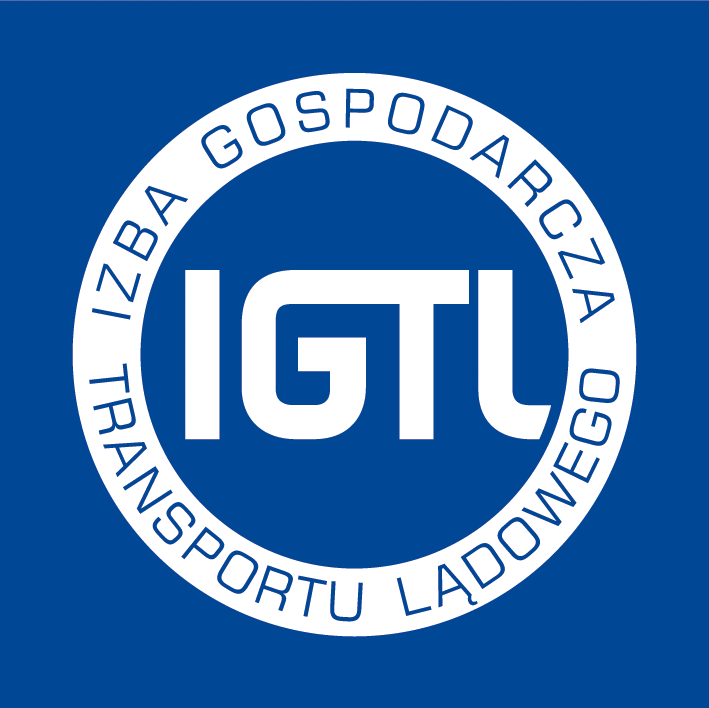 Wpływ realizacji projektu KDP na firmy działające w branży kolejowej
Marita Szustak
Prezes Zarządu 
Izby Gospodarczej Transportu Lądowego
Warszawa 14 czerwca 2017
1
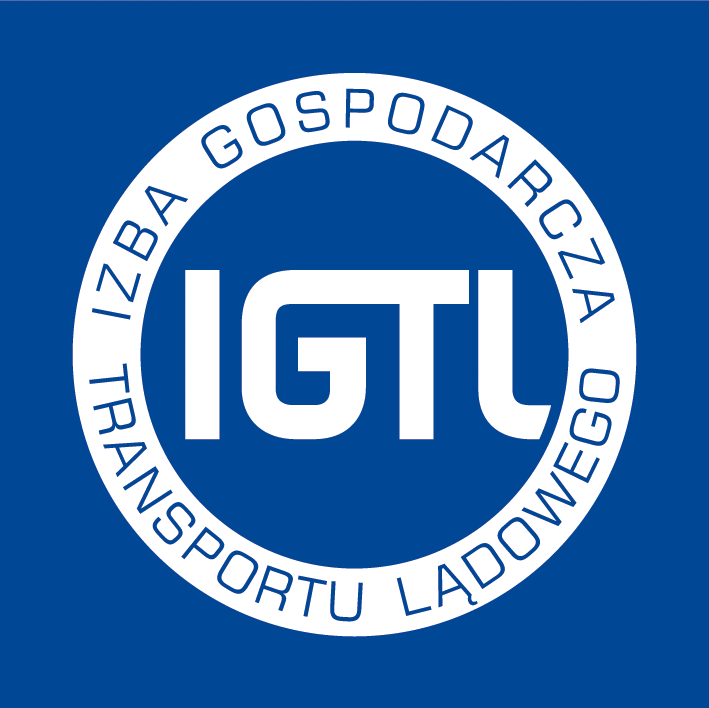 KDP szansą dla polskiego przemysłu?
Realizacja projektu KDP będzie miała wpływ na szereg gałęzi krajowej gospodarki
Potencjalne ogromne zamówienia w przemyśle (hutniczy, cementowy, wydobycia kruszyw, itd.)
Konieczne jest stworzenie możliwości jak największego udziału polskich producentów i usługodawców, co będzie impulsem do rozwoju
Warszawa 14 czerwca 2017
2
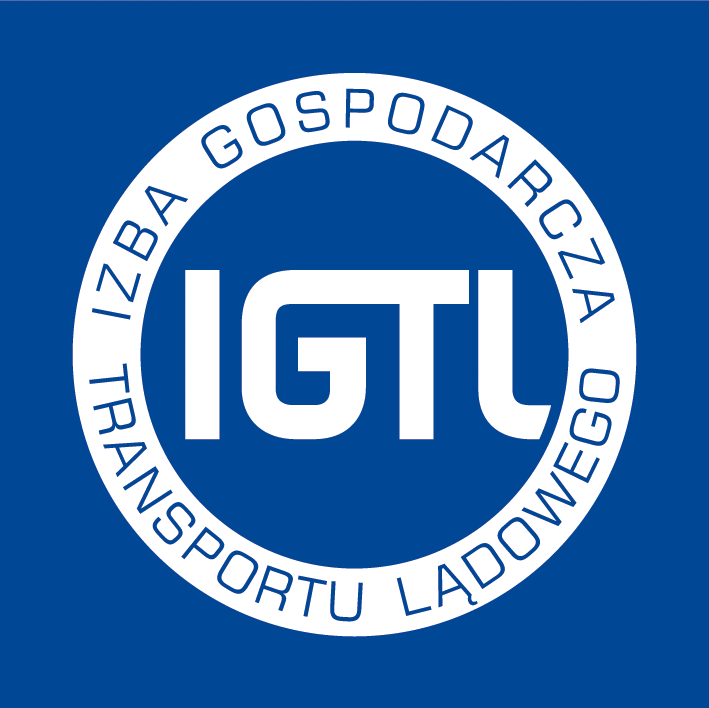 Polityka i decyzje
Firmy zagraniczne posiadają już dziś realne  doświadczenie w budowie KDP
Doświadczenie to  było budowane w oparciu o współpracę z zarządcami infrastruktury i największymi krajowymi przewoźnikami – przy wsparciu polityki gospodarczej państwa: UMOWA RZĄDU Z PRZEMYSŁEM
Projekt musi mieć wysoki i trwały priorytet polityki rządu
Powstać muszą dedykowane projektowi rozwiązania systemowe
Finansowanie badań i pomoc publiczna
Warszawa 14 czerwca 2017
3
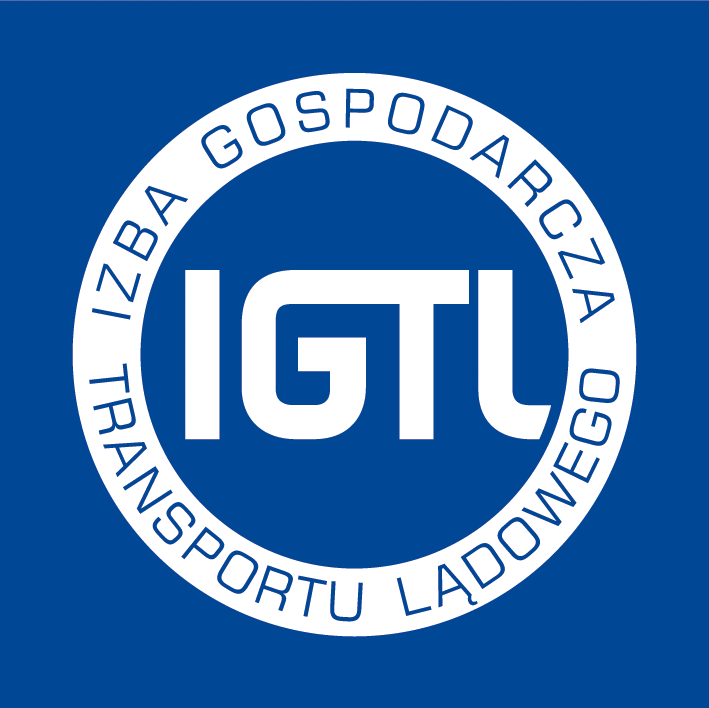 Innowacje i rozwój
Konieczne jest stworzenie warunków sprzyjających wprowadzaniu nowych wyrobów, w tym współpraca z PKP PLK SA w zakresie prowadzenia badań eksploatacyjnych i dopuszczania
Polscy producenci muszą mieć szansę na zbudowanie pozycji konkurencyjnej wobec doświadczonych firm zagranicznych 
Podjęcie decyzji o inwestycjach w nowe technologie i produkty jest uwarunkowane stabilnością decyzji o realizacji projektu
Warszawa 14 czerwca 2017
4
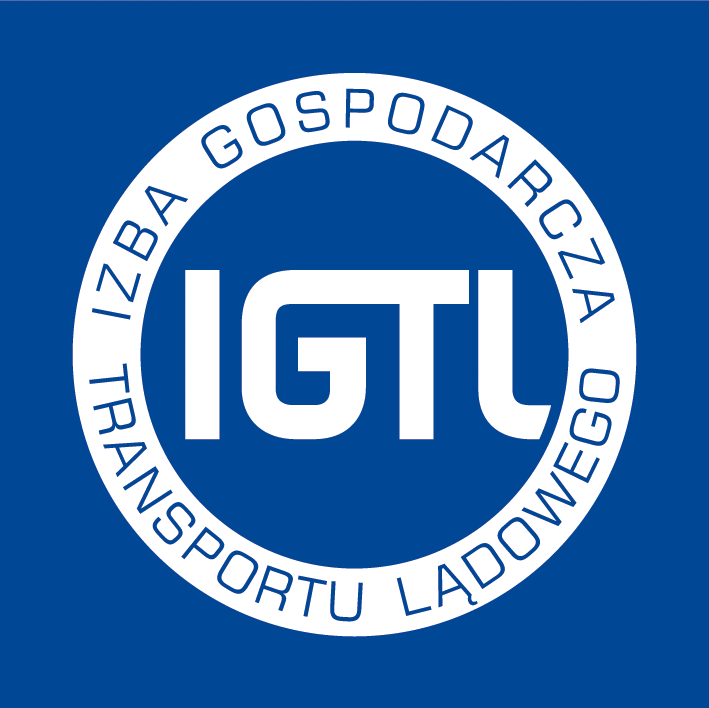 Polski potencjał – sterowanie
Polscy producenci posiadają technologię i produkty w zakresie nastawnic, DSAT, napędów zwrotnicowych, blokady liniowej, kontroli niezajętości, sygnalizatorów LED
W zakresie elementów podsystemu ujętych w TSI (ERTMS/ETCS, RBC, LEU, balisa) producenci posiadają zakłady zlokalizowane w Polsce 
Rynek jest w tym obszarze ograniczony, co oznacza duży potencjał rozwoju
Warszawa 14 czerwca 2017
5
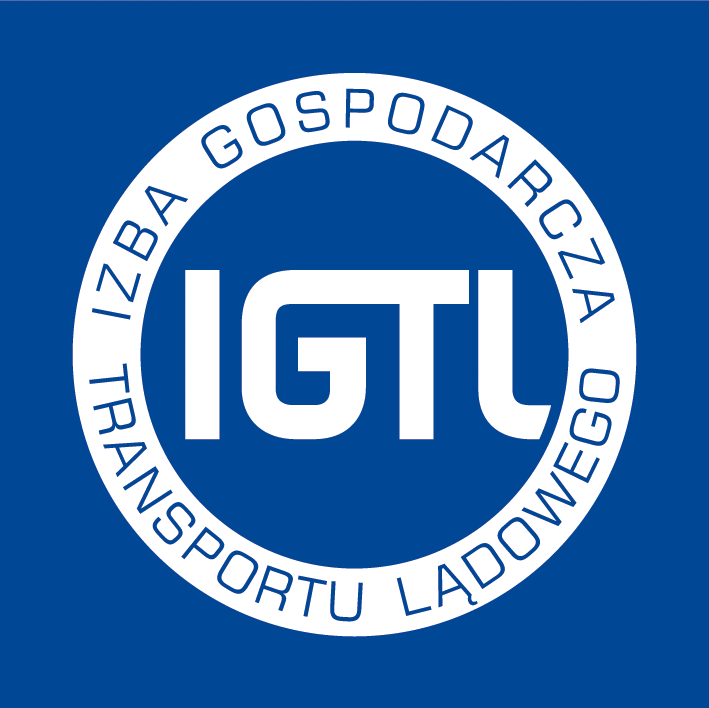 Polski potencjał – infrastruktura
Główne elementy to szyny, podkłady strunobetonowe, przytwierdzenia sprężyste, rozjazdy kolejowe
Polscy producenci dysponują szeroką paletą wyrobów
W przypadku wprowadzania rozjazdu 10 000/ 4 000 konieczne jest stworzenie możliwości dopuszczenia produktu oraz zapewnienie niedyskryminacyjnych zapisów OPZ w odniesieniu do prób eksploatacyjnych po zabudowie na LDP
Warszawa 14 czerwca 2017
6
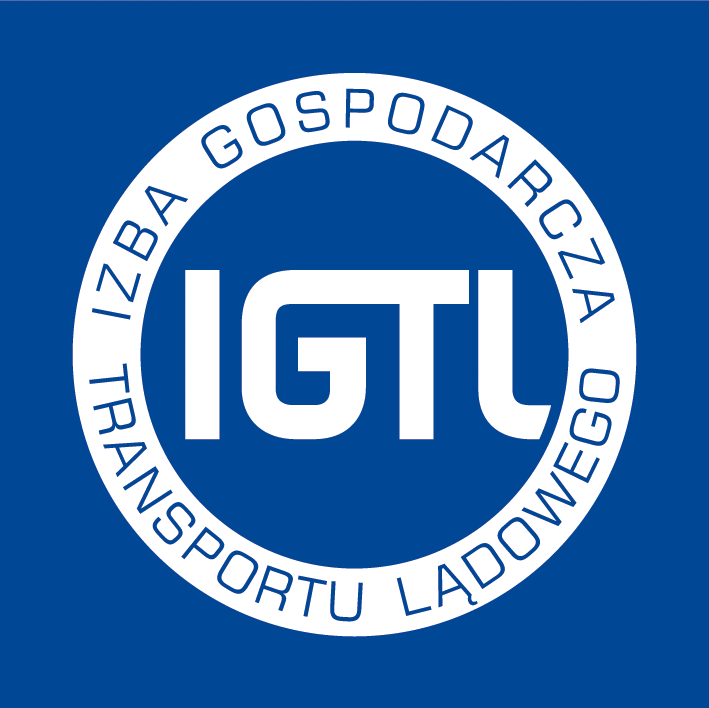 Polski potencjał – zasilanie
Zgodnie z założeniami zawartymi  w Studium Wykonalności dla budowy linii kolejowej dużych prędkości „Warszawa – Łódź – Poznań/Wrocław” na liniach dużych prędkości w Polsce ma być zastosowany system zasilania trakcji  elektrycznej 2 x 25 kV 50 Hz
Polski przemysł dysponuje pełną paletą rozwiązań i produktów (przewody, transformatory, izolatory, ograniczniki przepięć, wyłączniki, itd.)
Warszawa 14 czerwca 2017
7
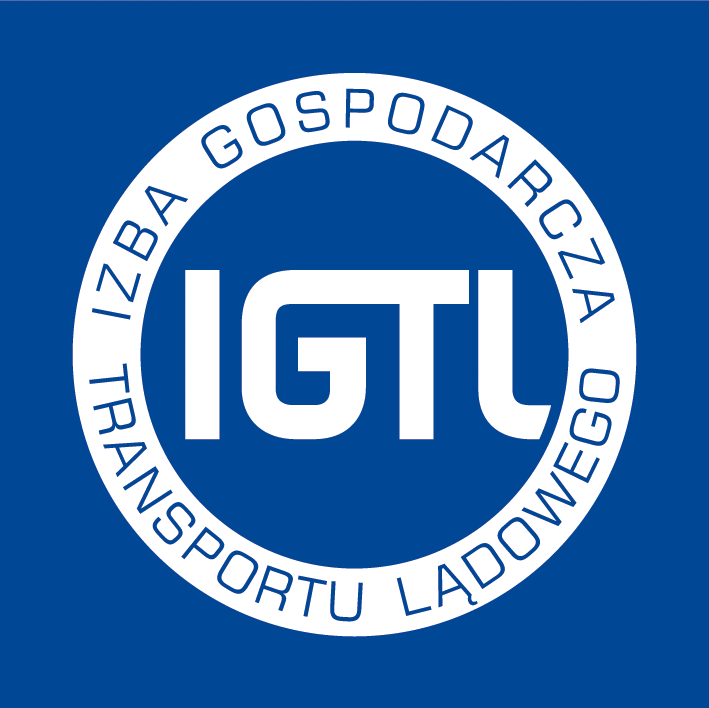 Polski potencjał – wykonawstwo
Polskie firmy mają bogate doświadczenie w budowie obiektów inżynieryjnych oraz infrastruktury kolejowej 
Konieczne jest właściwe etapowanie robót, aby polskie firmy były w stanie konkurować z potężnymi firmami zagranicznymi
Konieczne jest stworzenie odpowiednich ram formalno-prawnych w kontraktach, aby właściwie wykorzystać możliwości rynku lokalnego
Rynek musi mieć pewność realizacji projektu, żeby zainwestować w sprzęt i rozwój zasobów kadrowych.
Warszawa 14 czerwca 2017
8
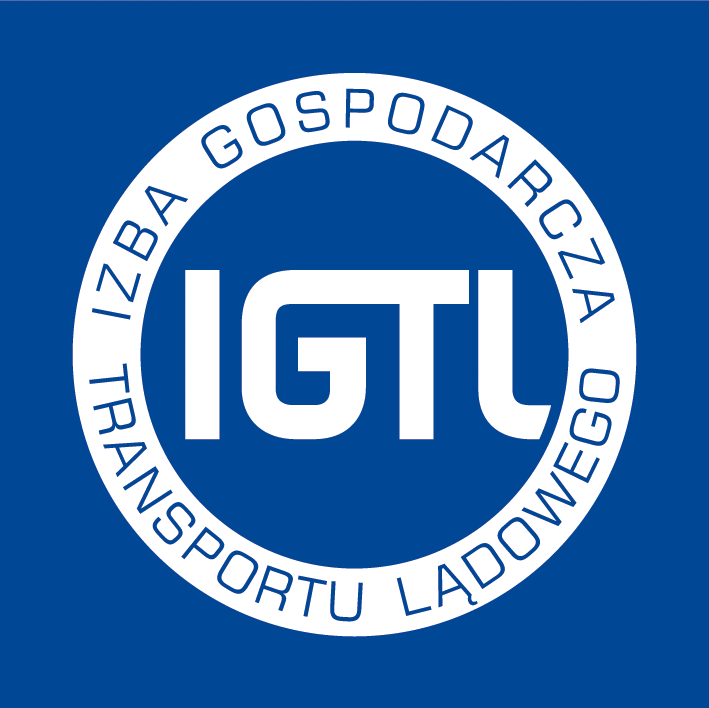 Tabor – przykład Hiszpański
Talgo wygrało przetarag w zakresie dostawy 15 składów HS dla RENFE oraz ich utrzymania przez 30 lat, o wartości ponad 785 mln EUR
Utrzymanie będzie realizowane w ramach joint venture ze spółką z grupy RENFE, a kontrakt zawiera opcję dostawy kolejnych 15 składów i przedłużenia okresu utrzymania     na kolejne 10 lat, co łącznie oznacza kolejne 1,5 mld EUR
W toku przetargu Bombardier zakwestionował skutecznie obostrzenia dotyczące rodzimej produkcji – oferty zostały ostatecznie złożone przez: Talgo, Siemens, CAF, Bombardier i Alstom
Warszawa 14 czerwca 2017
9
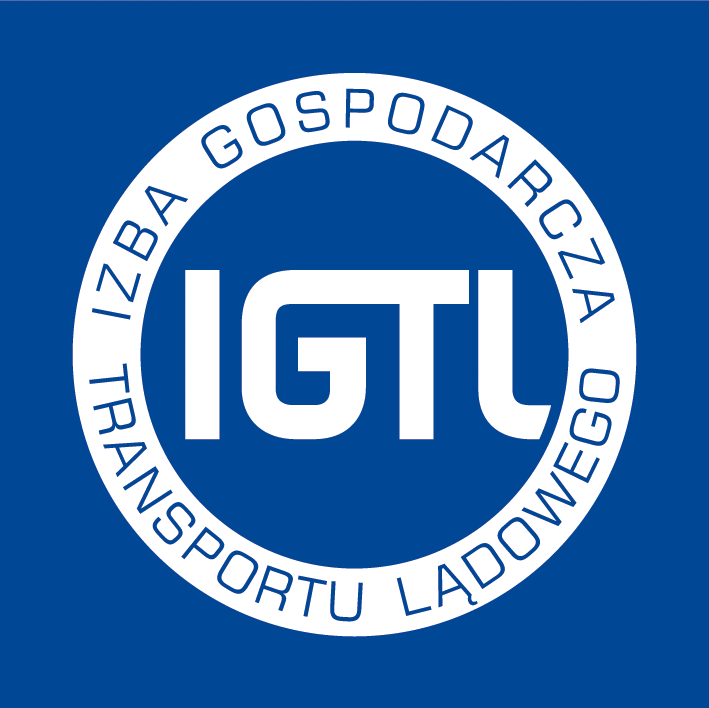 Tabor – przykład Hiszpański (2)
Duża pewność kontraktowa i długoletnia umowa ze spółką z grupy operatora ułatwia decyzje o finansowaniu inwestycji, a opcja dodatkowego zamówienia daje podstawy do rozwijania produktu
W Europie jest szereg doświadczonych firm dysponujących produktem sprawdzonym i rozwijanym od dawna, a firmy zagraniczne poszukują i będą poszukiwać nowych rynków
Ograniczenia dotyczące rodzimej produkcji są mało prawdopodobne, zatem konieczne jest wymierne i trwałe wsparcie polskiego przemysłu, aby możliwe było konkurowanie z potentatami w branży
Warszawa 14 czerwca 2017
10
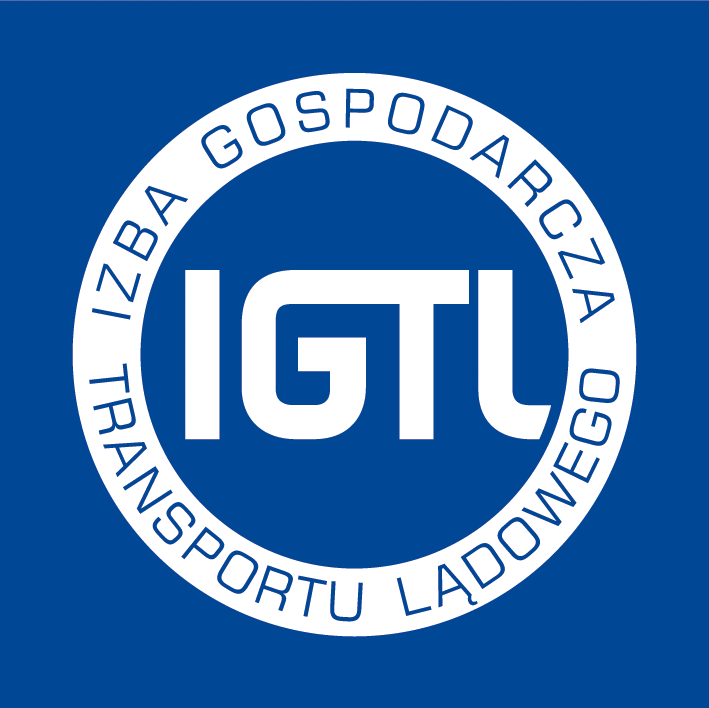 Model wdrażania – konieczne decyzje
Model PPP (stosowany przez Francję): długoletnie koncesje, wysoki udział finansowania prywatnego
Model tradycyjny – w strukturach PKP PLK SA 
Model tradycyjny – odrębny zarządca poza PKP PLK SA 
Inne rozwiązania?
Warszawa 14 czerwca 2017
11
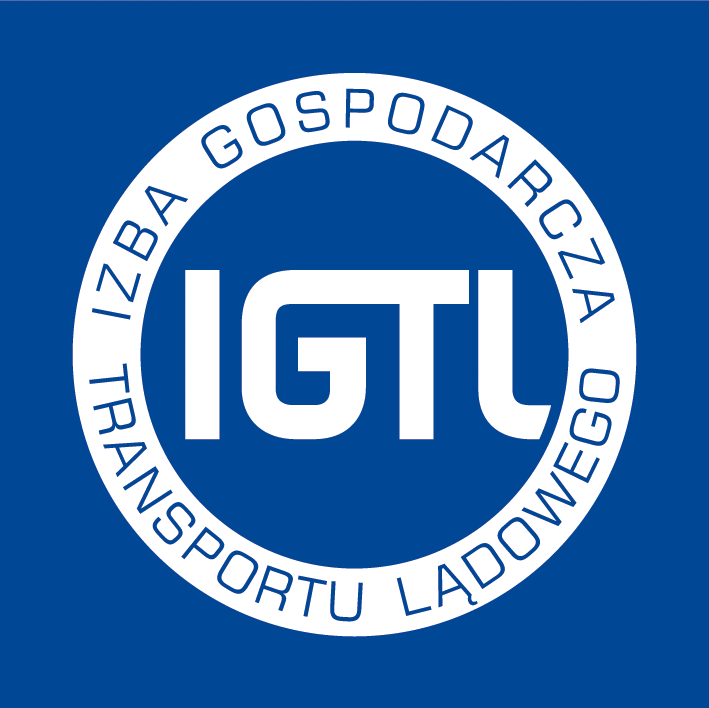 Dziękuję za uwagę
www.igtl.pl
igtl@igtl.pl
Warszawa 14 czerwca 2017
12